YOU’RE INVITED!!!
YOU’RE INVITED!!!
4th
CONNORS’S BIRTHDAY
4th
AMAYA’S BIRTHDAY
Sunday 29 November
11am - 1pm
Sunday 29 November
11am - 1pm
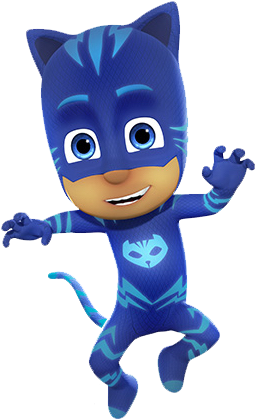 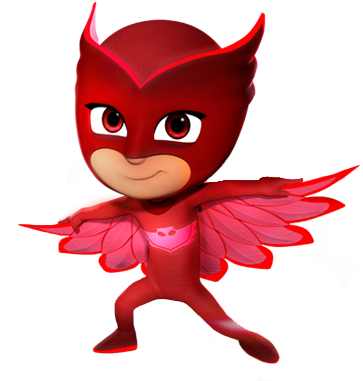 Laser Warzone
No 38, Mid Valley Megamall
Kuala Lumpur
Laser Warzone
No 38, Mid Valley Megamall
Kuala Lumpur
RSVP to XYZ at 013-1111115 by Sat 14 Nov
RSVP to XYZ at 013-1111115 by Sat 14 Nov
YOU’RE INVITED!!!
4th
GREG’S 
BIRTHDAY
Sunday 29 November
11am - 1pm
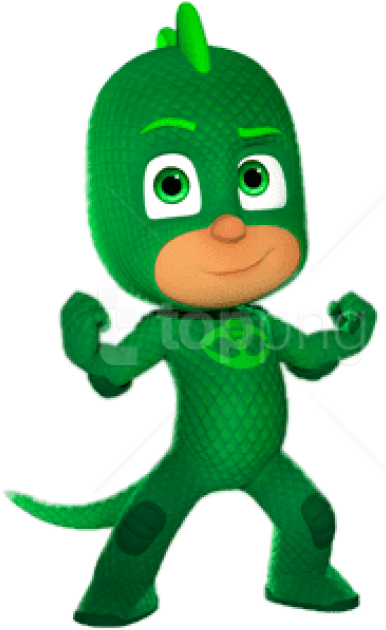 Laser Warzone
No 38, Mid Valley Megamall
Kuala Lumpur
RSVP to XYZ at 013-1111115 by Sat 14 Nov